SOAR with SORA
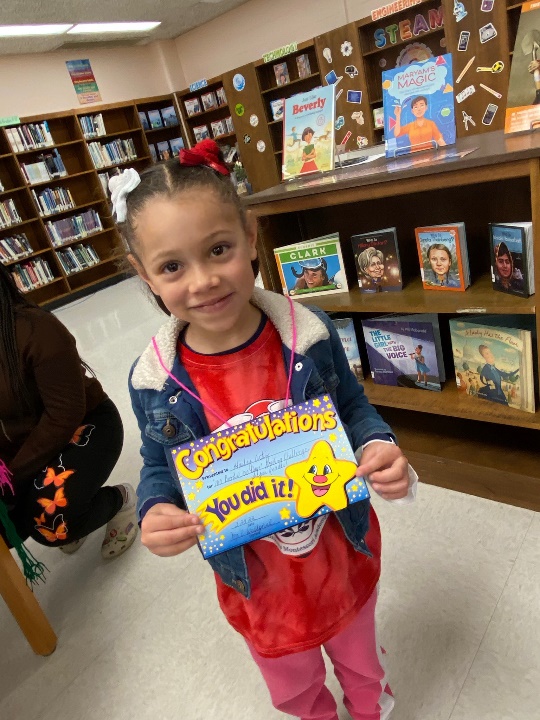 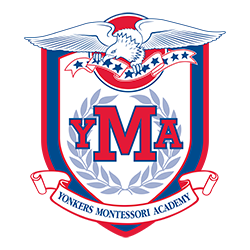 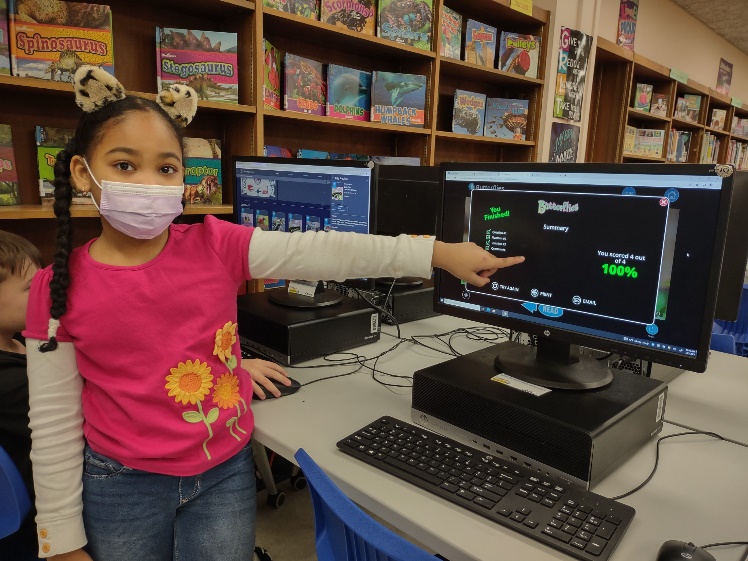 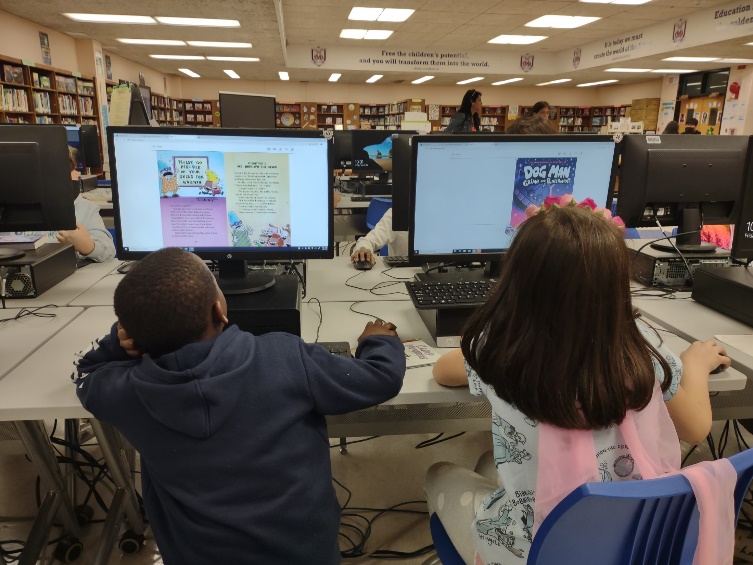 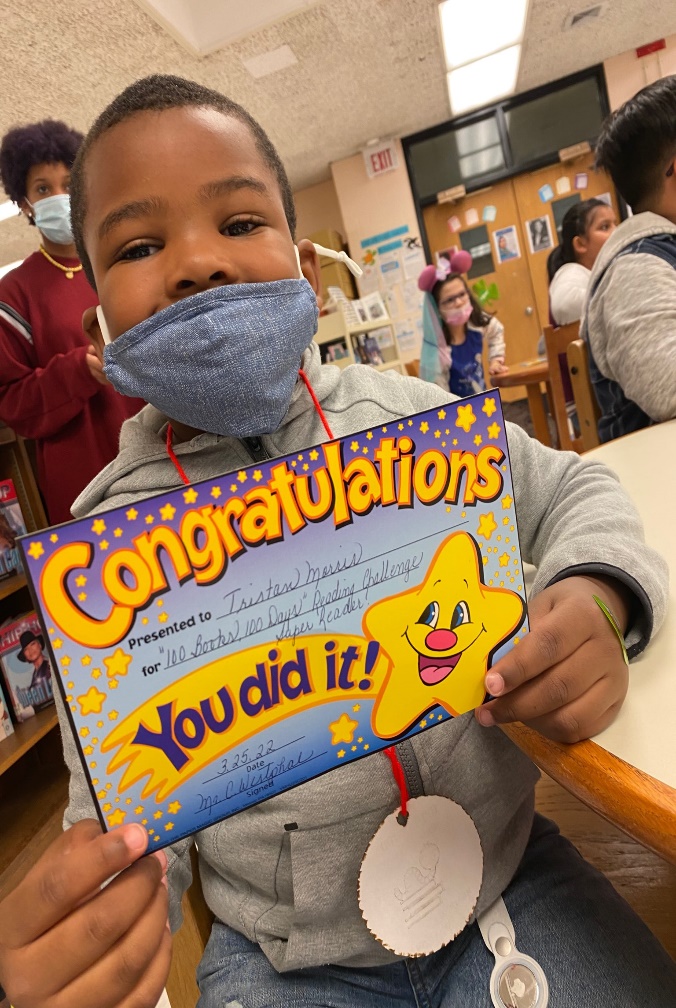 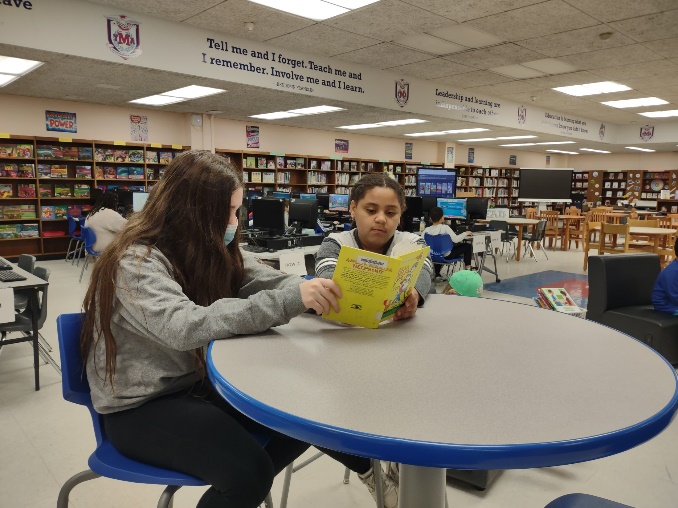 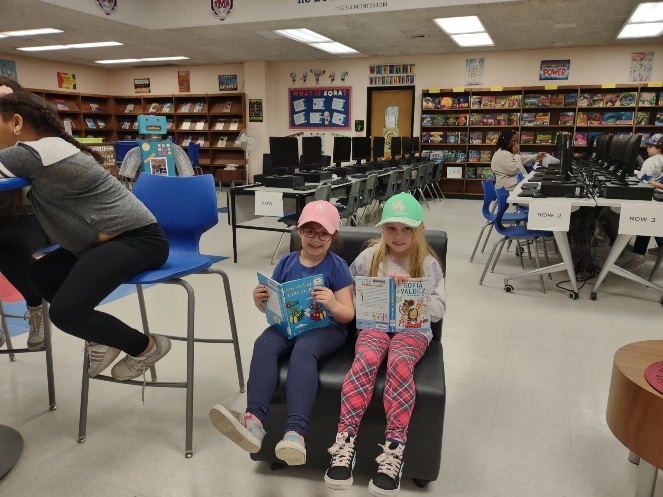 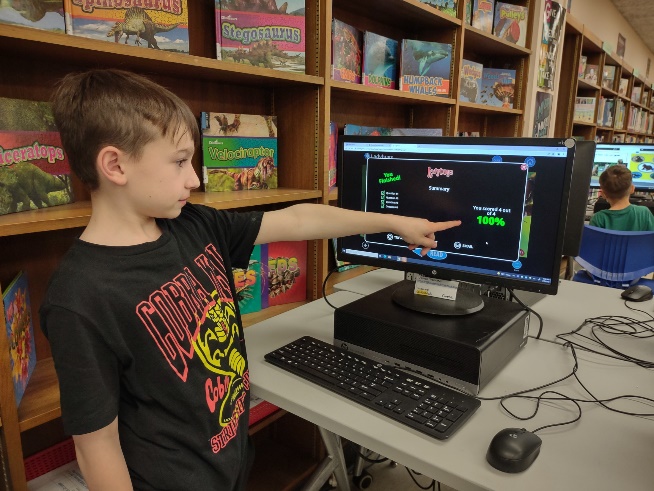 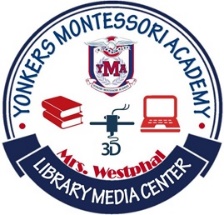 eBook Data Continues to Increase
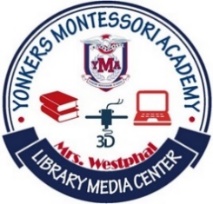 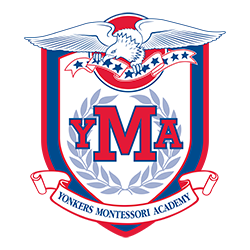 “100 Books, 100 Days” Reading Challenge
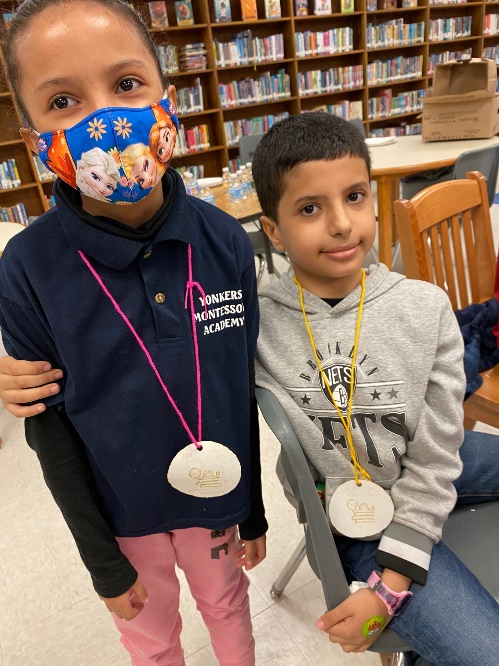 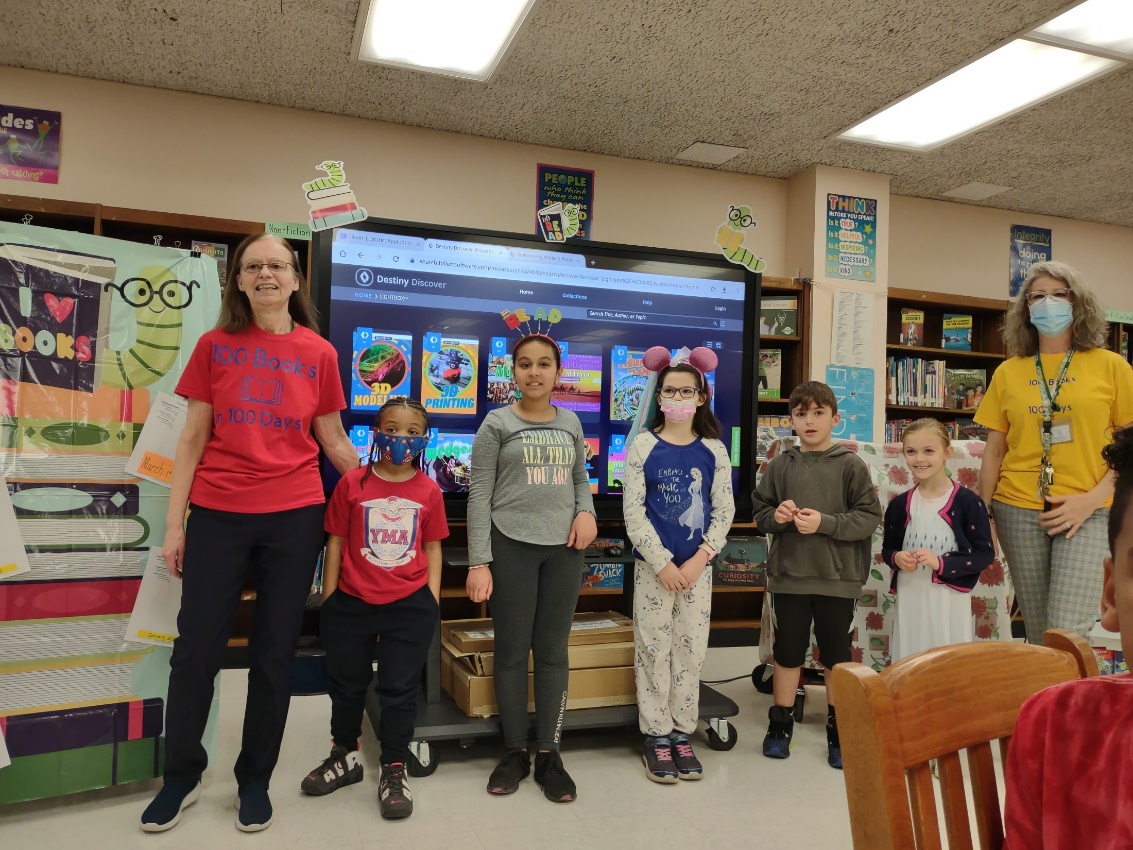 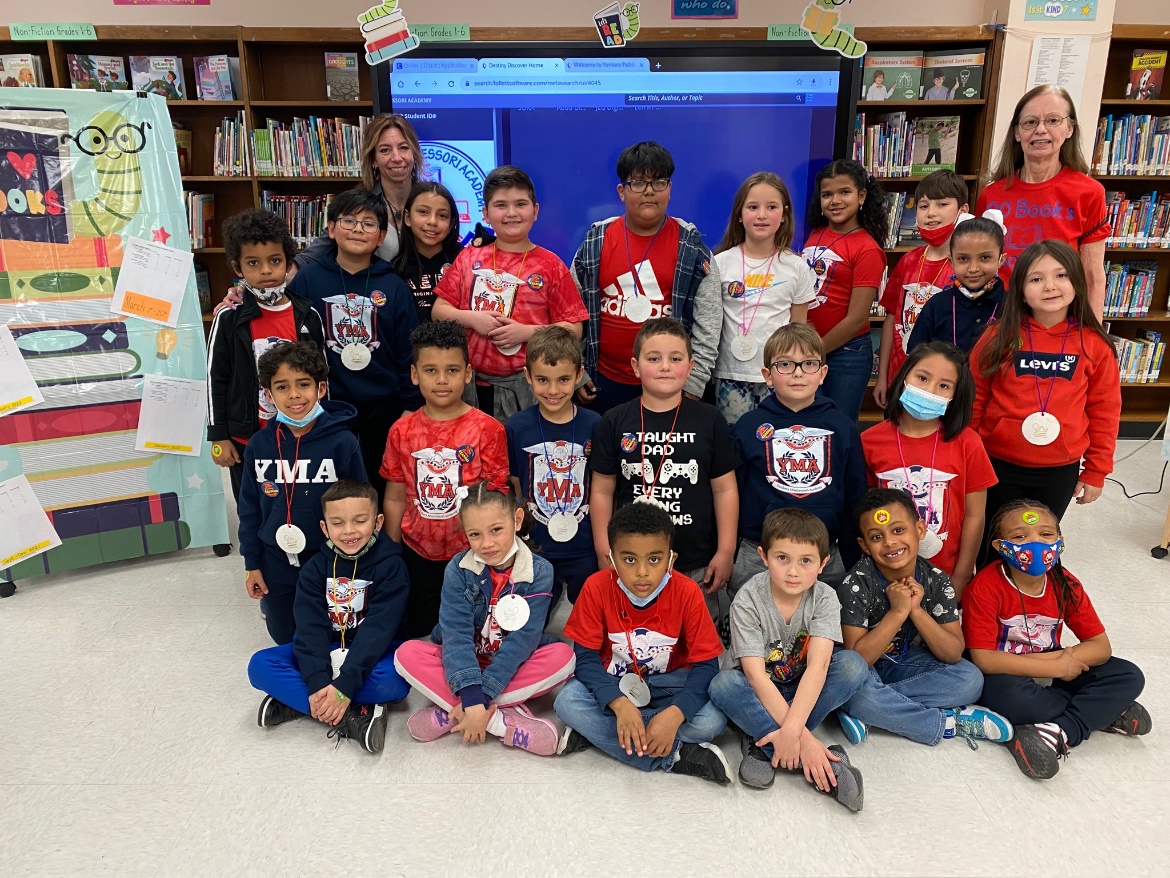 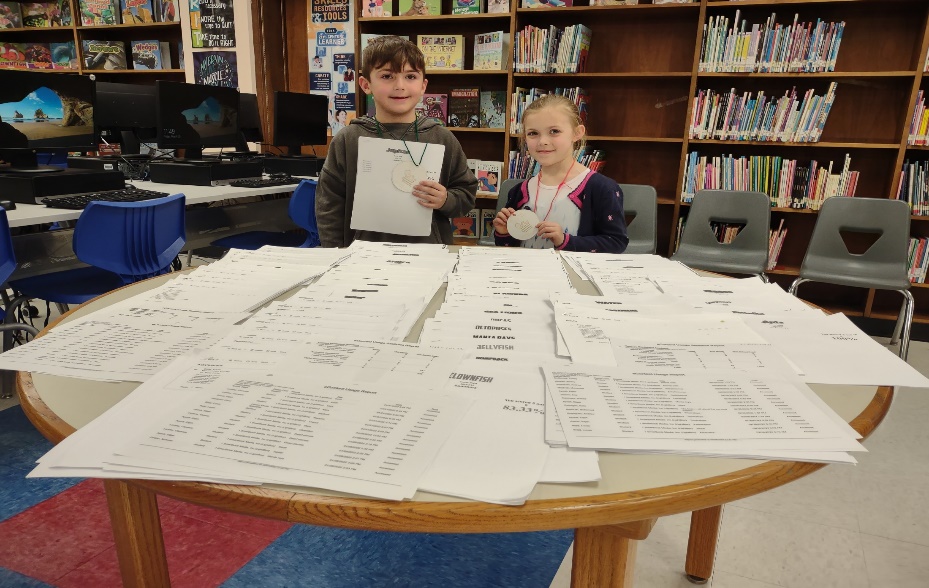 Students READ 
over 4000 
Print Books and eBooks
Ms. Jacob’s Class READS over 1000 Books to become our 2021-2022 Winners
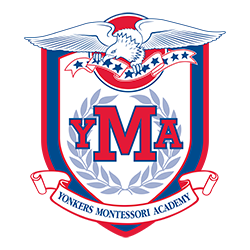 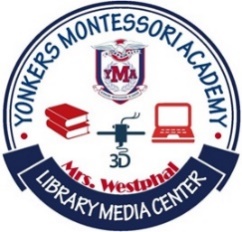 Inquiry-Based Research Projects
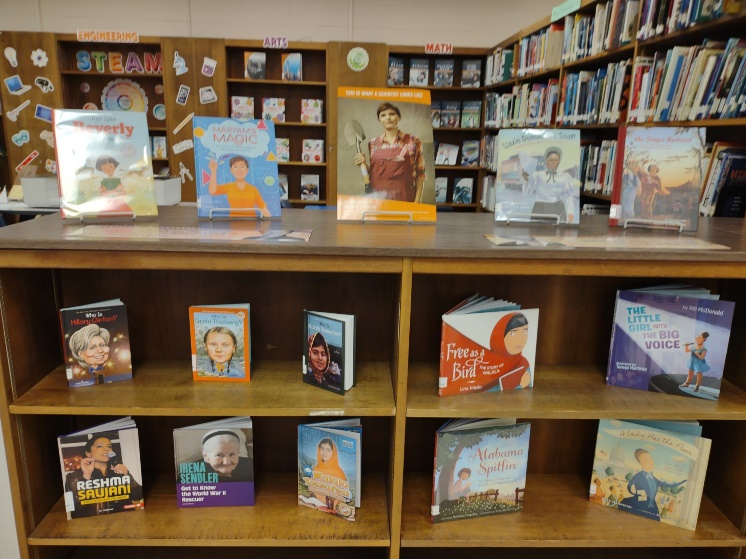 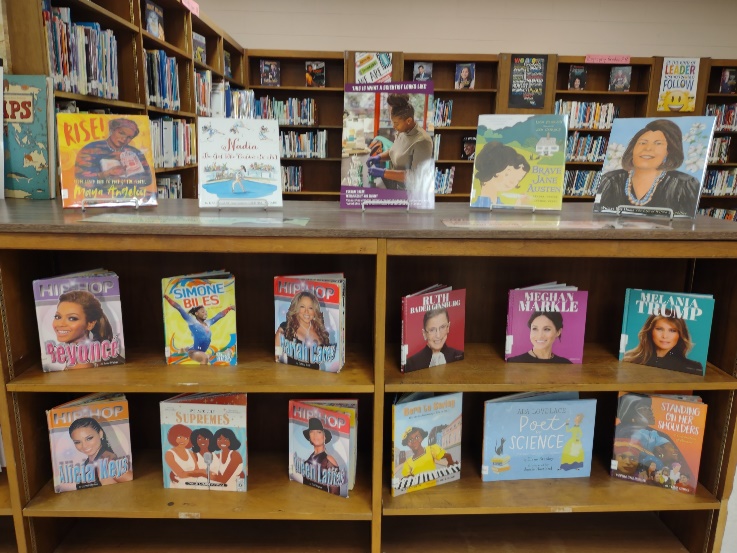 Students Completed
“Show What You Know” Worksheets
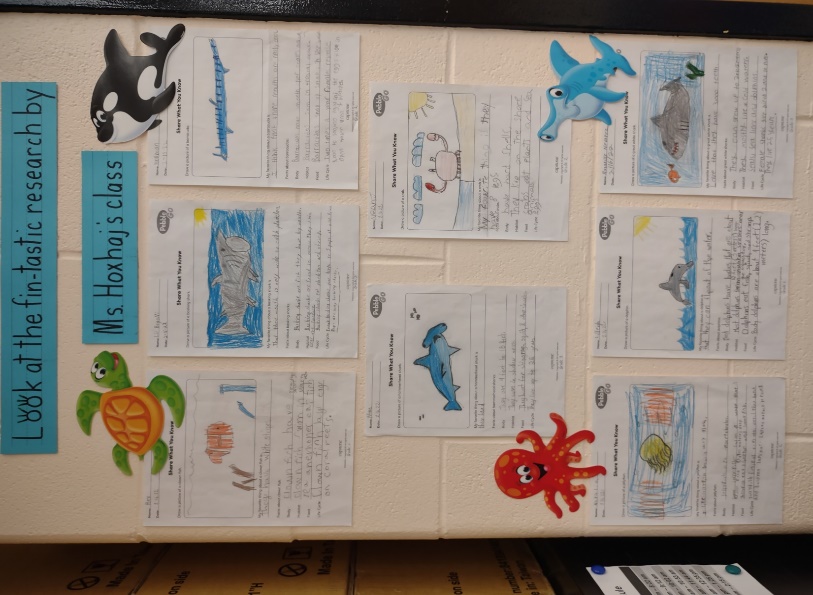 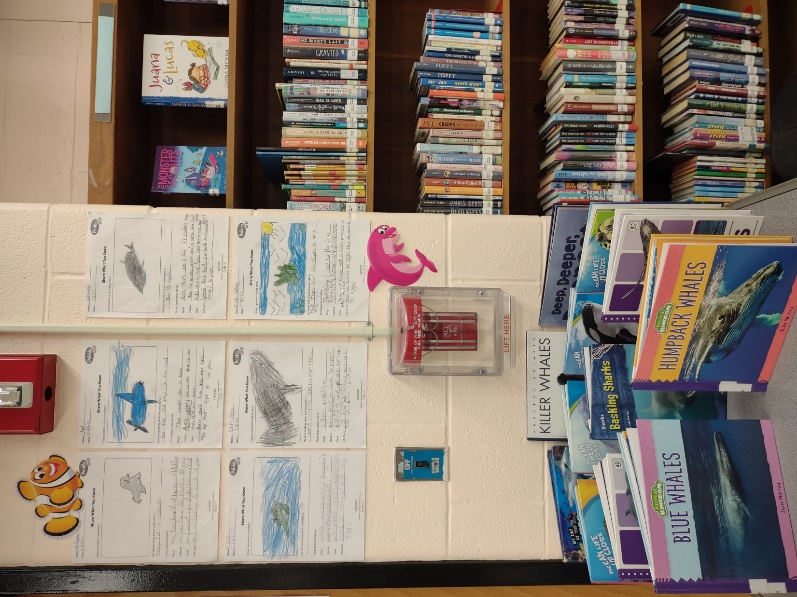 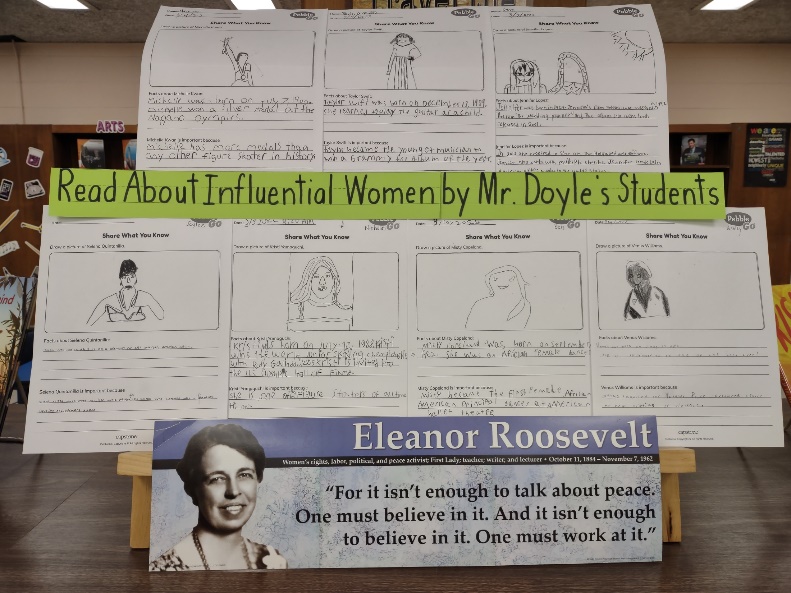 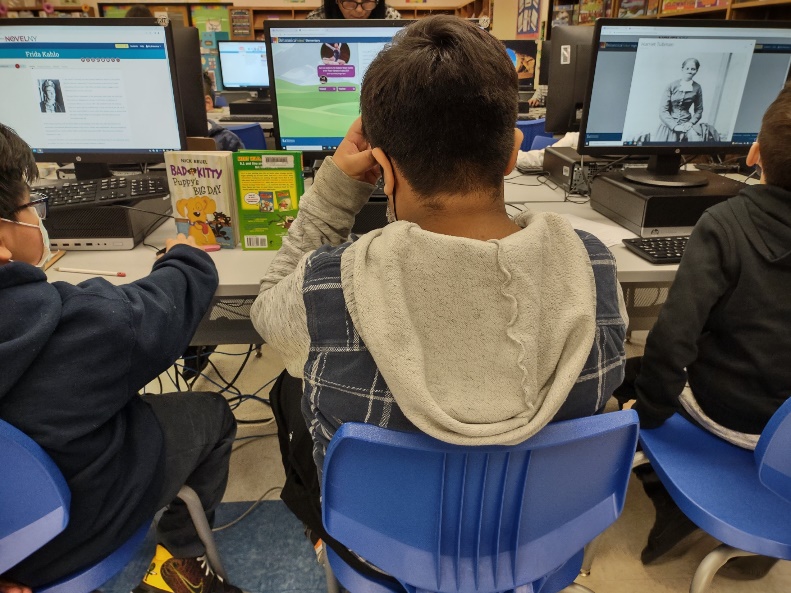 Students used Several Databases 
to Gather Information
YMA’s 1st Annual Reading Challenge Celebration
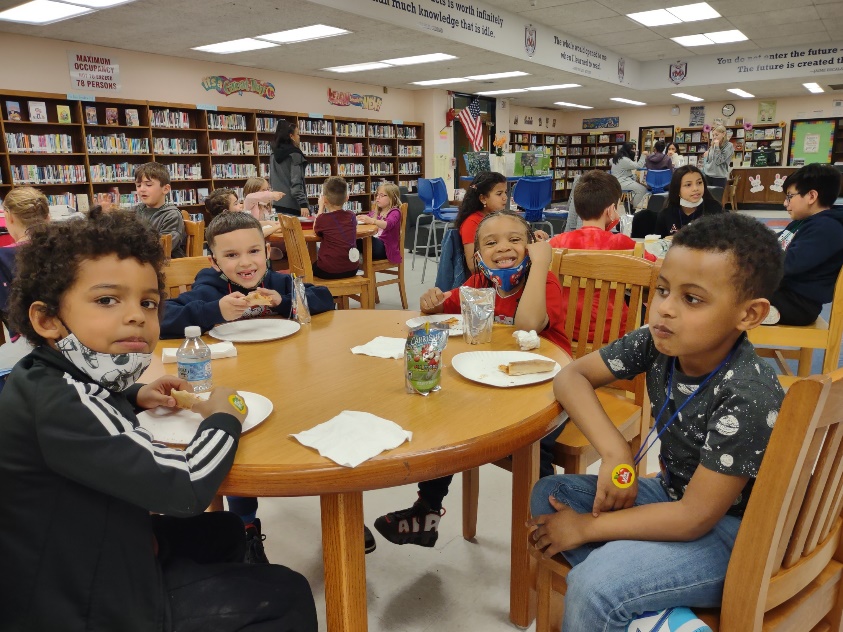 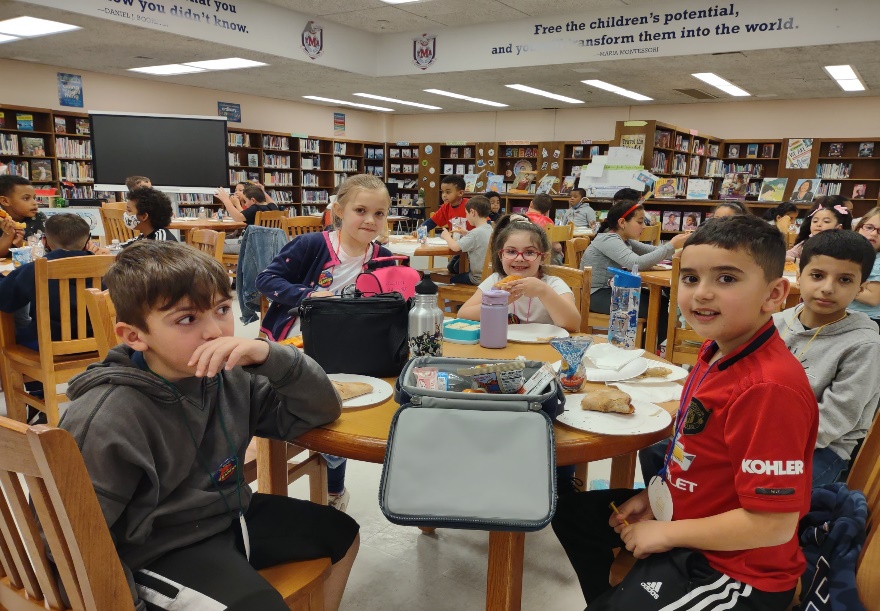 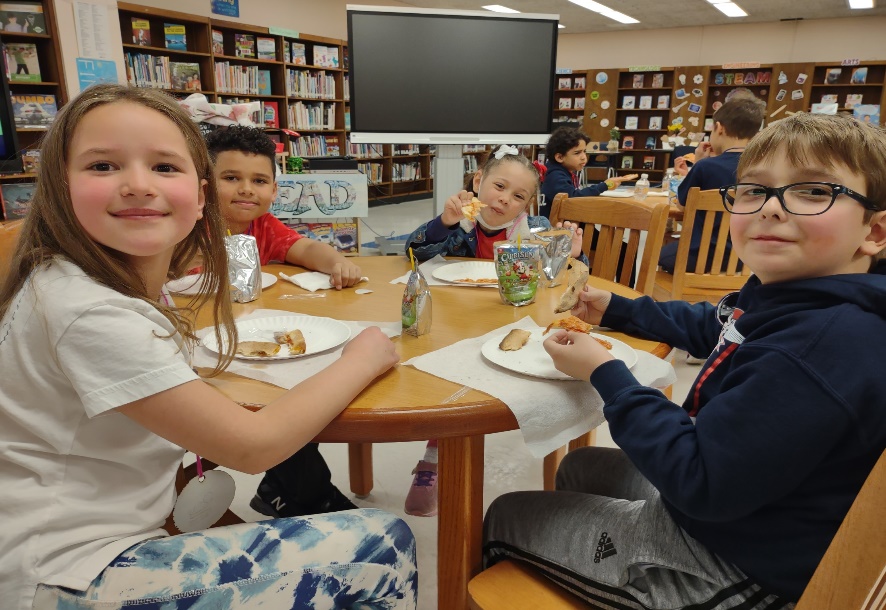 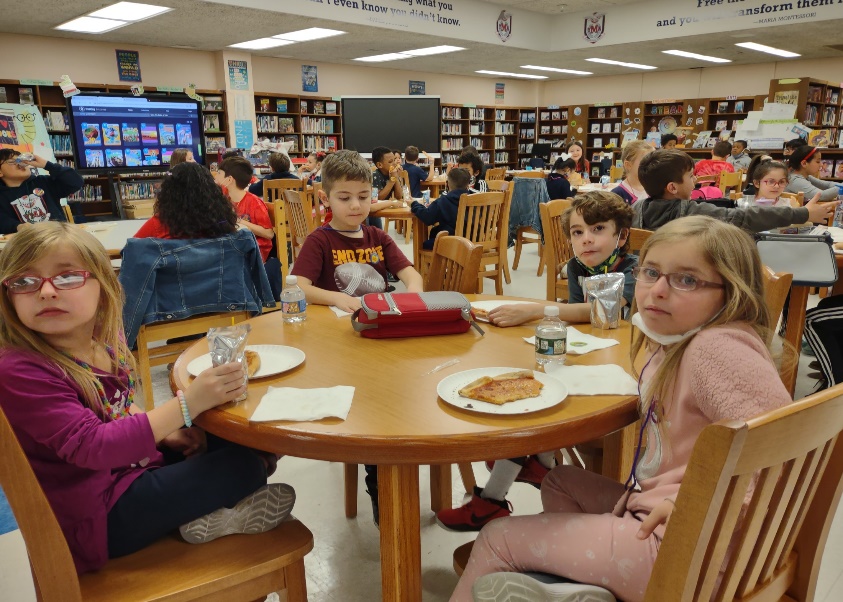 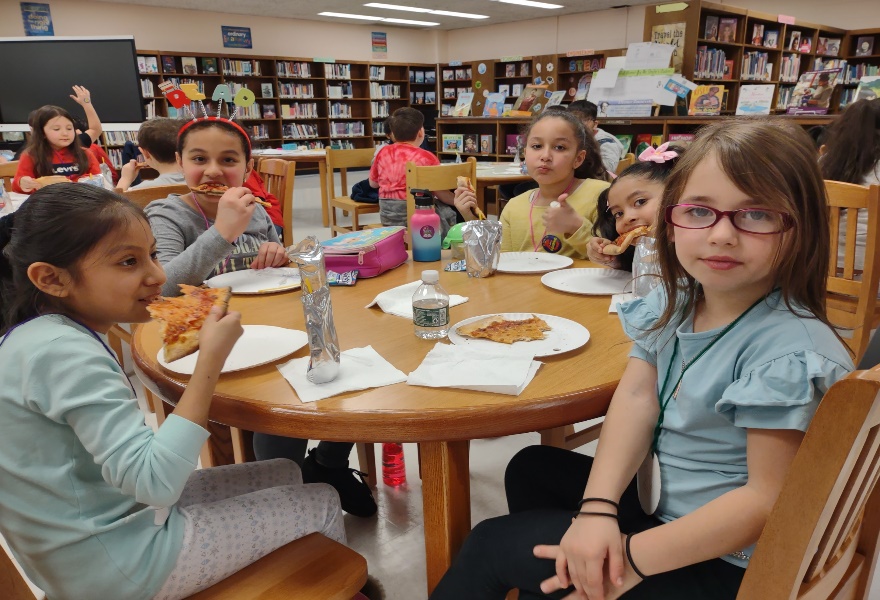 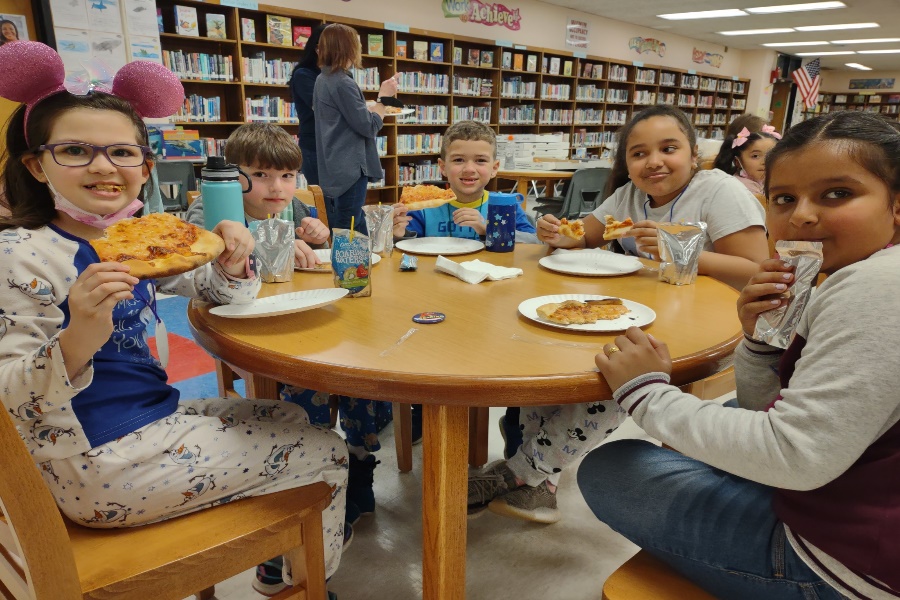 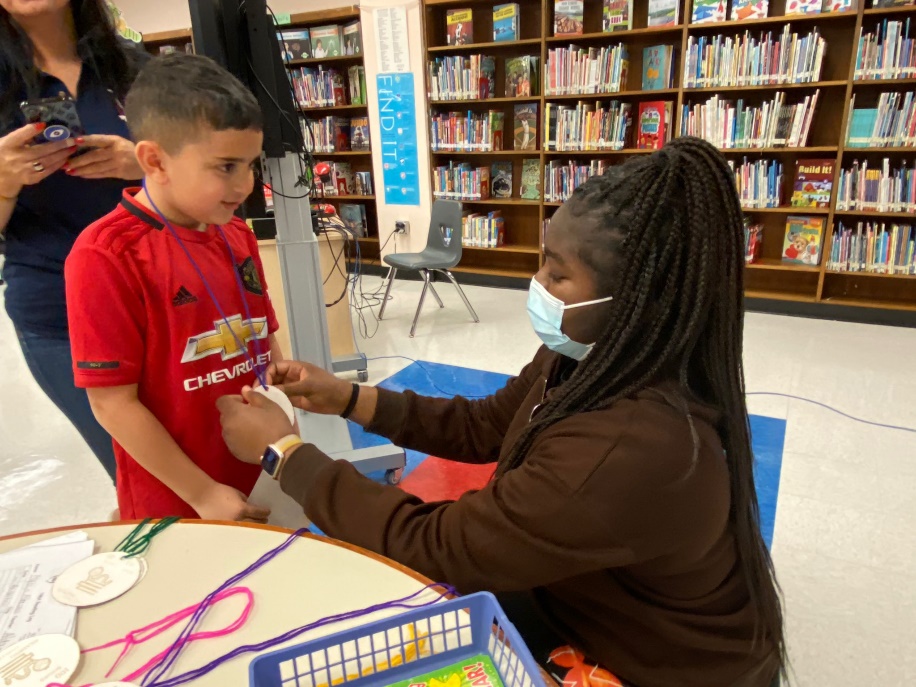 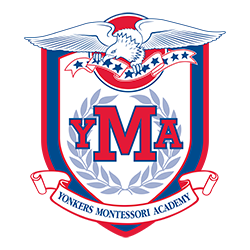 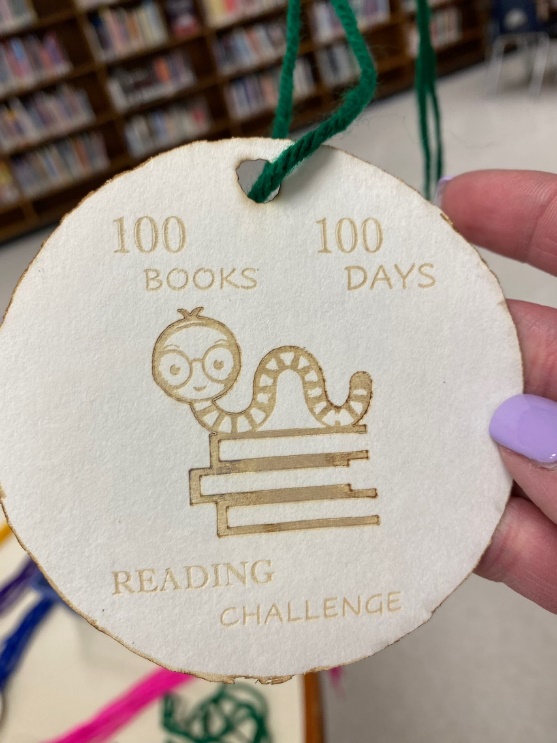 The Creation Innovators Printed a 3D Heart using the 
MakerBot Sketch 
3D Printer
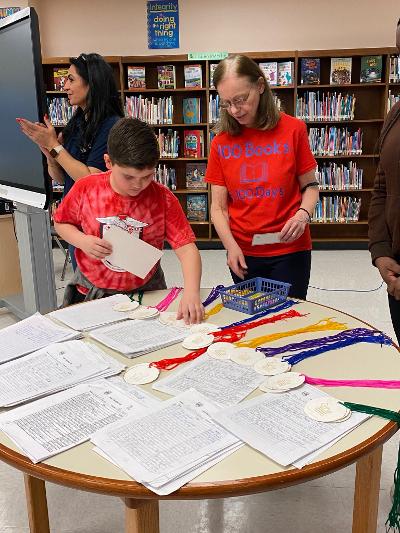 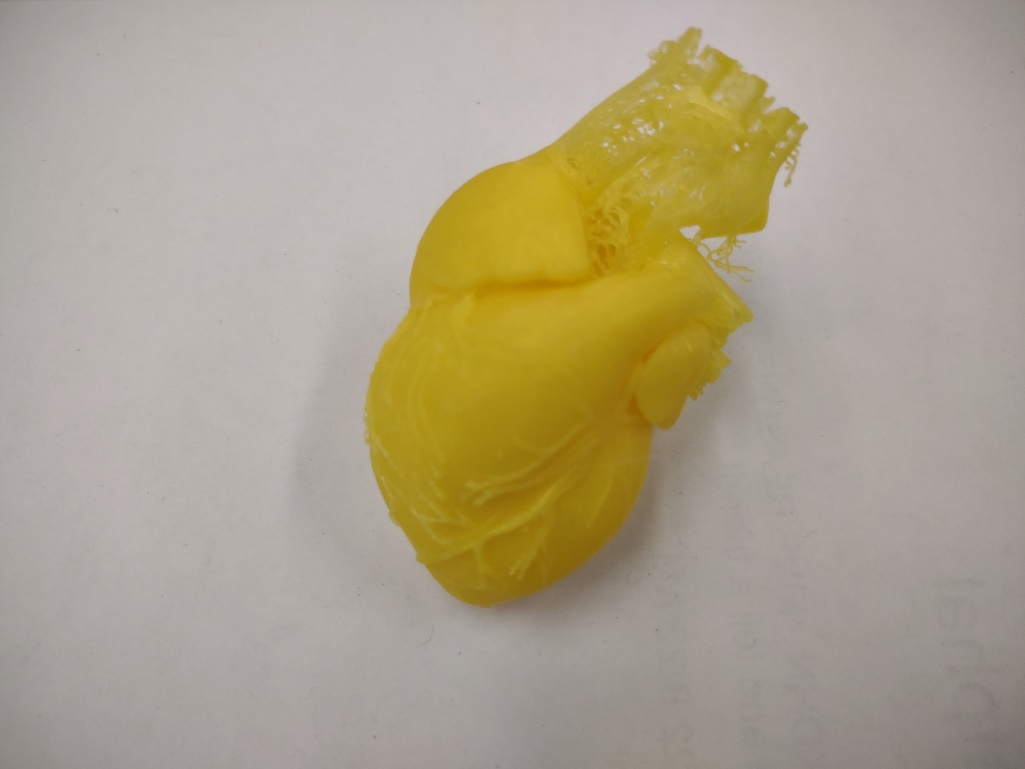 Janice Darkwa used the Glowforge 3D 
Laser Printer to Print the Medals for our Reading Challenge
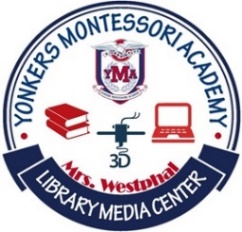 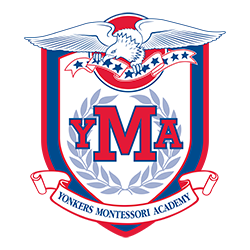 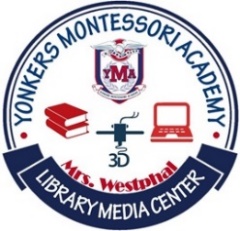 Tinkering with Tinkercad
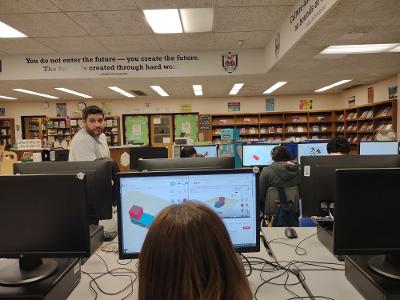 Mr. Lotto’s Humanities Students are Using Shapes to Construct and Design Complex 3D Models
Students Combine and 
Adjust Shapes on a
Workplane 
to Plan and Build 
their Own Creations
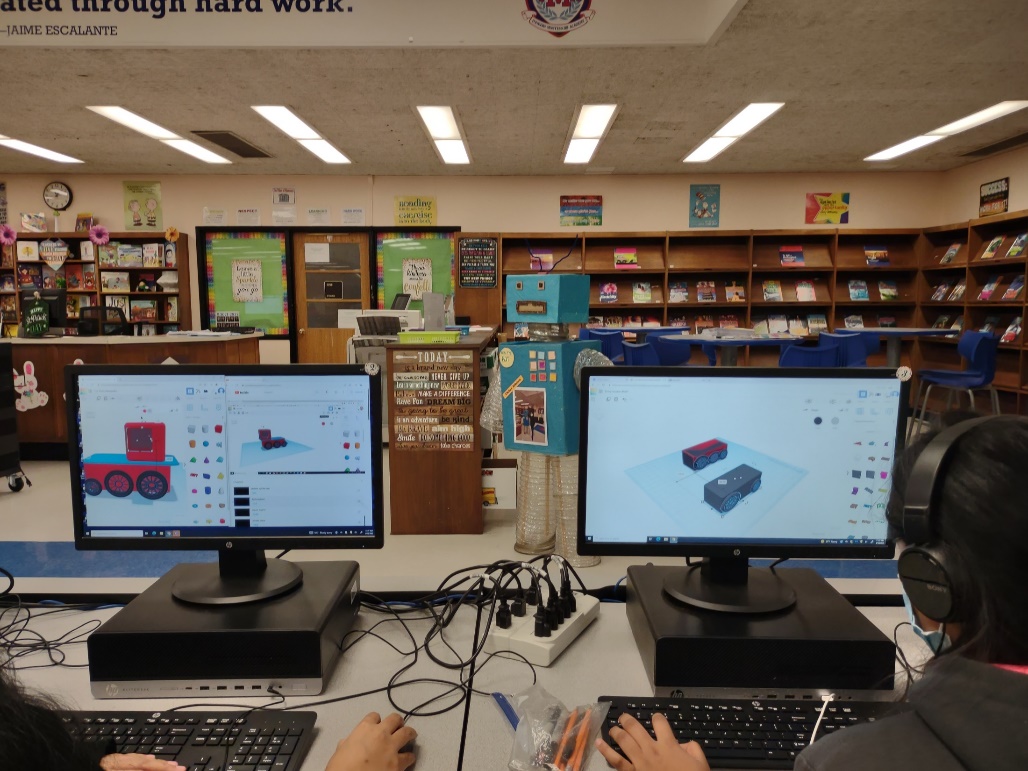 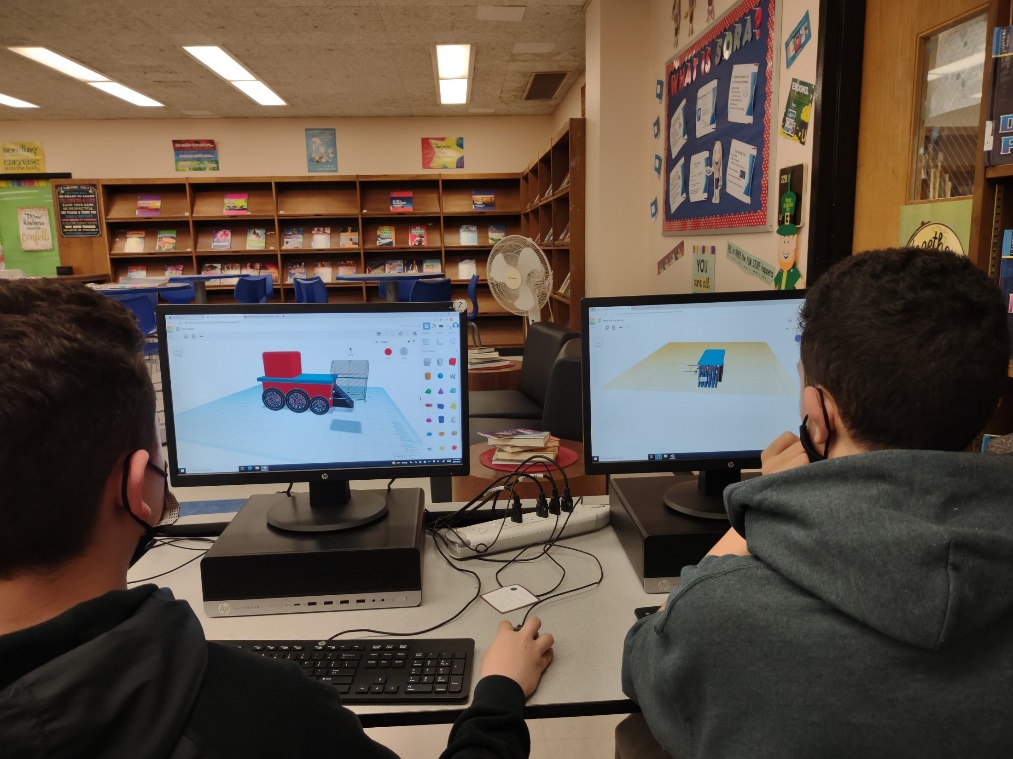 Makerspace
These Innovators will Print their 
Final 3D model 
using the 
MakerBot Sketch 
3D Printer 
or the 
Glowforge 
3D Laser Printer
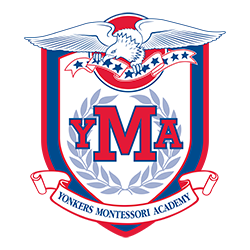 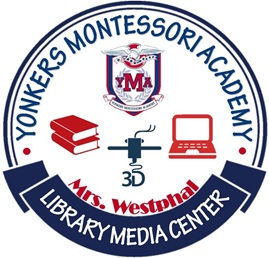 “Beading to Give” with Joan Lloyd
Earring Making Workshop
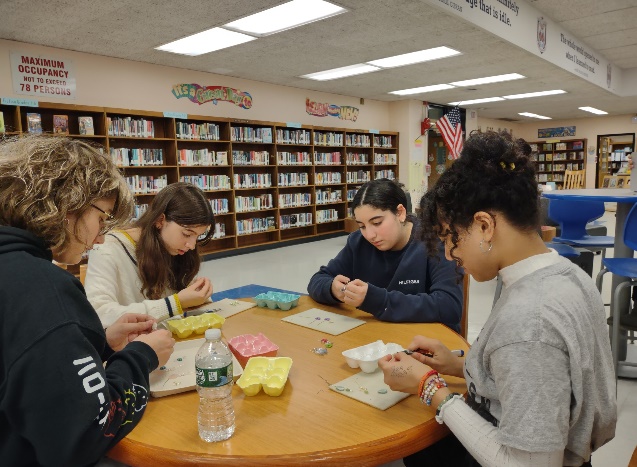 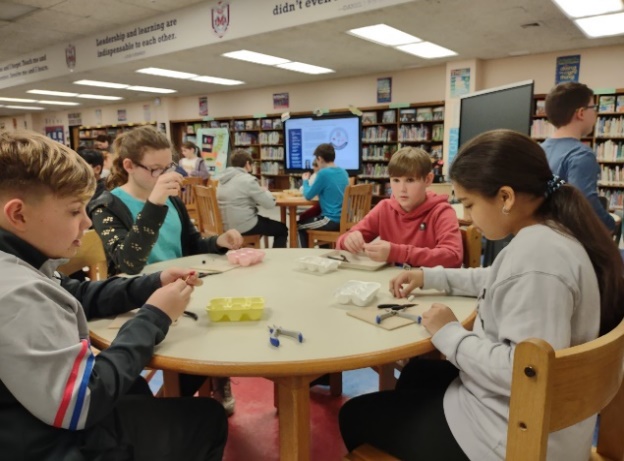 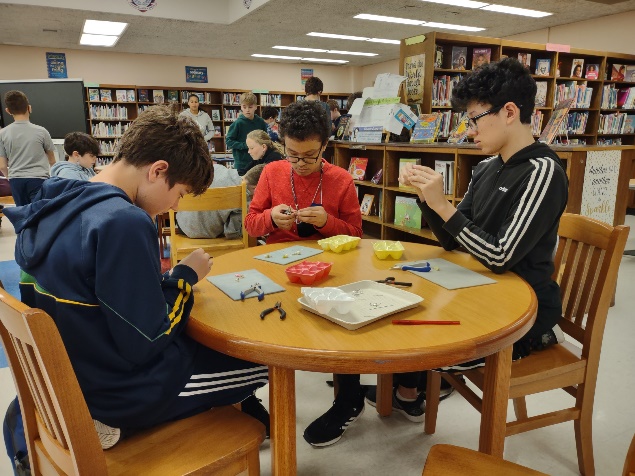 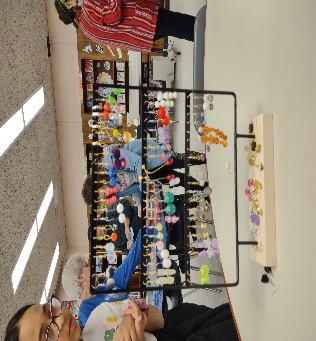 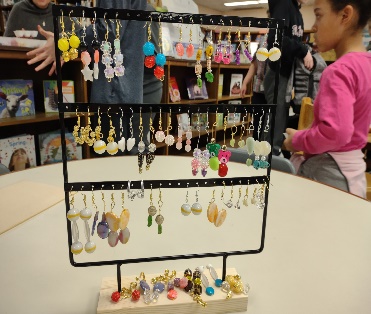 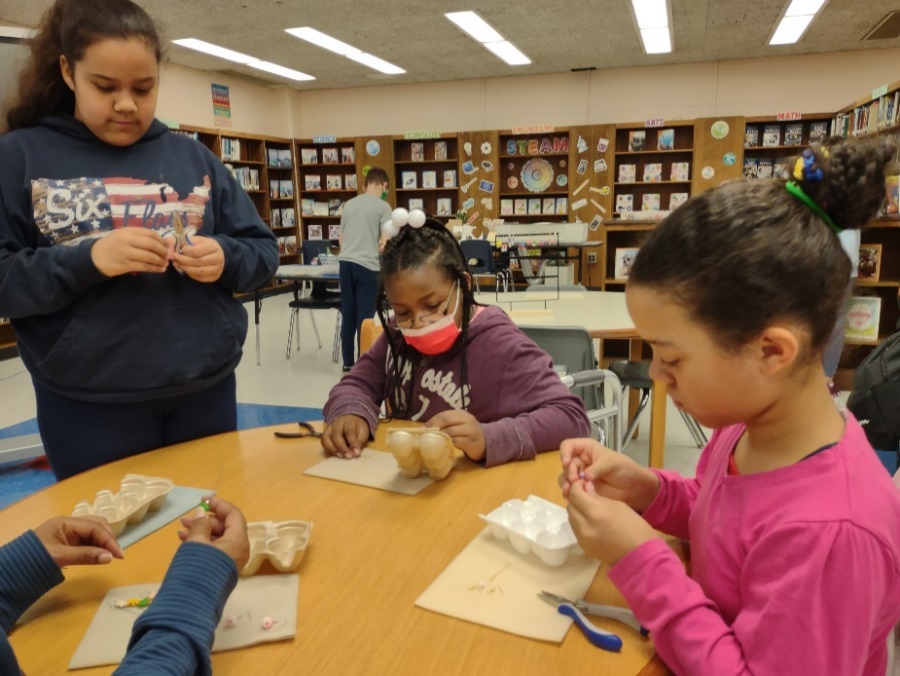 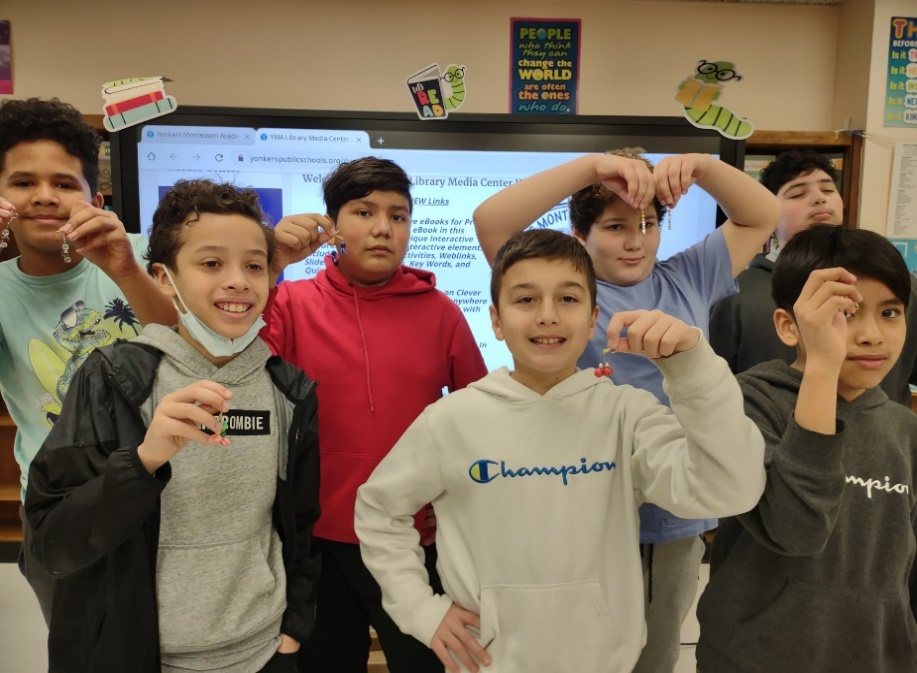 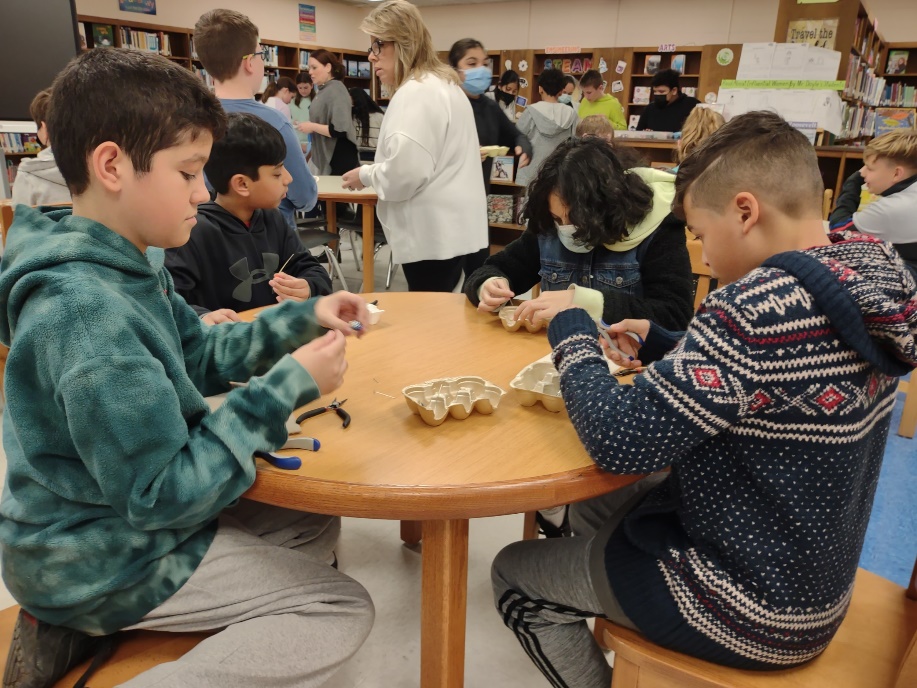 YMA students designing, assembling, producing and sharing earrings 
with Joan to give back to the community
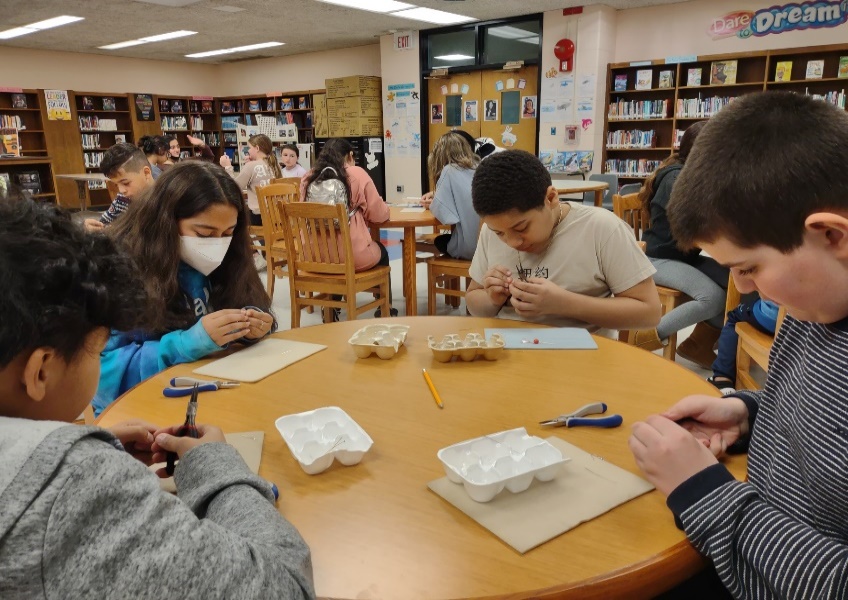 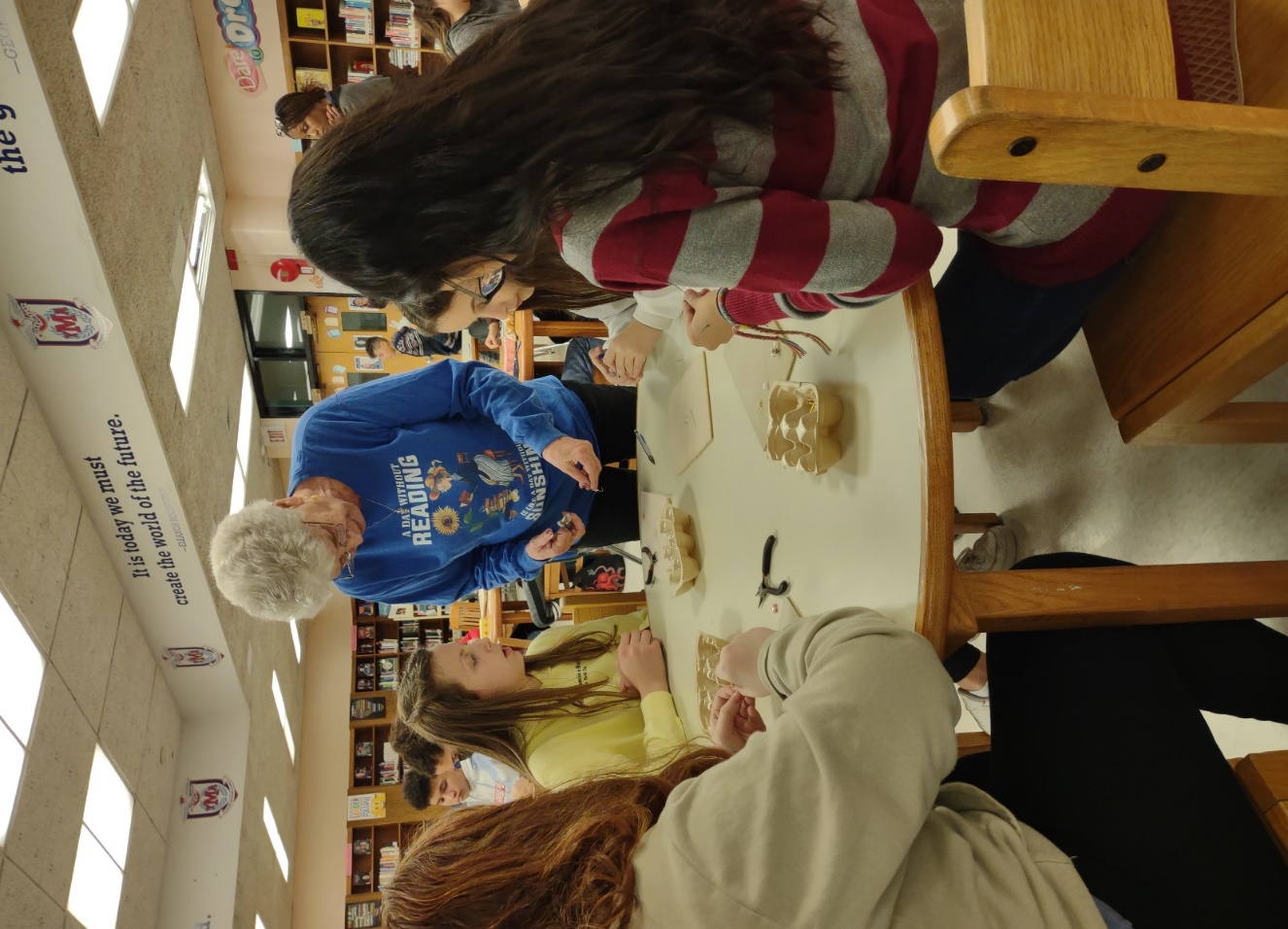 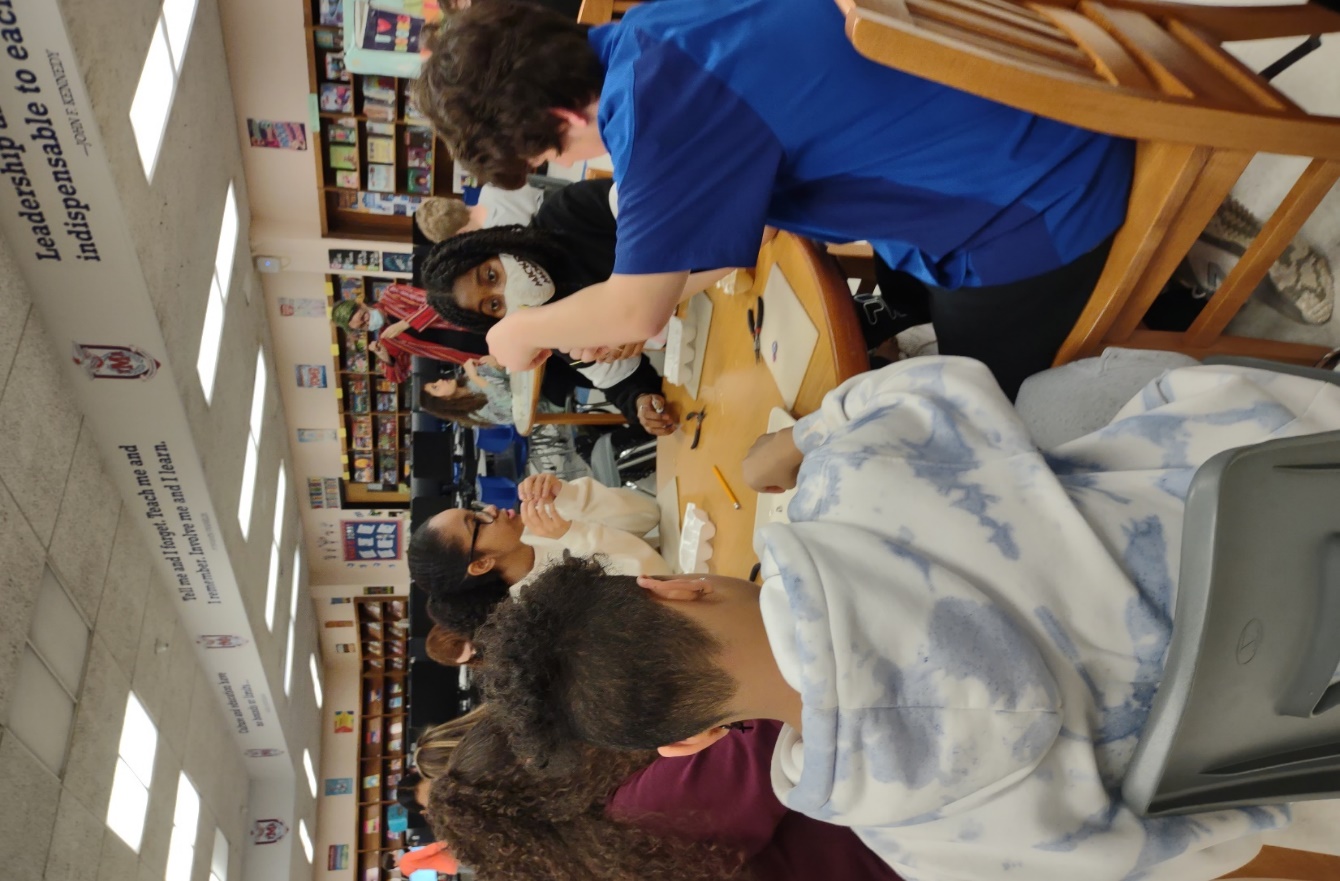 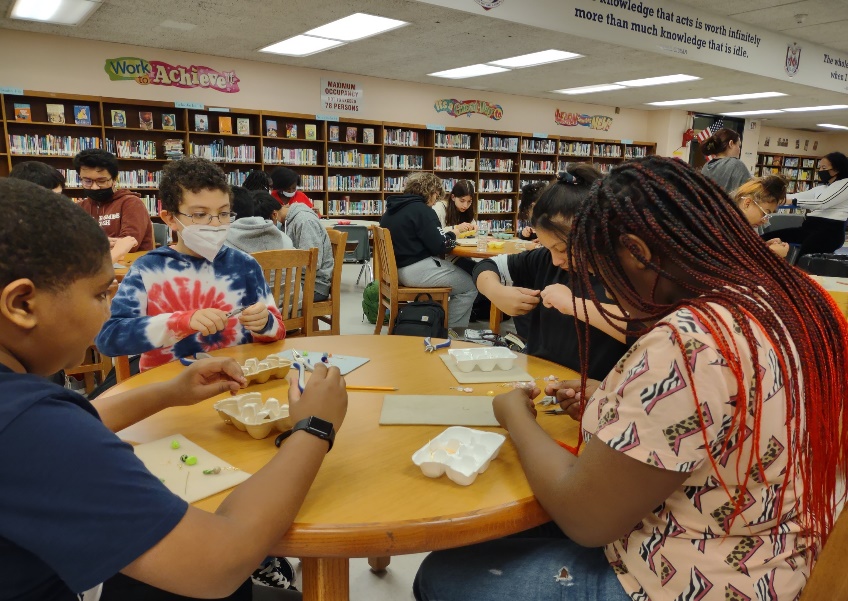